المحاضرة الرابعةالمهارات الأساسية في تنس الطاولةاعداد أ.م.د عبير داخل حاتمم.م زينة عبد الكريم عباس
المهارات الأساسية في تنس الطاولة
مسكة المضرب الأوربية (المصافحة)
 • الخطوات الفنية
تكون السبابة على نصل المضرب والإبهام على نصل المضرب من الجهة الأخرى أما أصابع اليد الثلاثة الأخرى فتكون ملفوفة على قبضة المضرب.
يستطيـع الطالب التحكم بأصبعيه (السبابة والإبهام) وذلك برفعها عن النصل أثناء الضربات حيث يرفع أصبع السبابة في حالة ضرب الكرة كي تساعده في زيادة قوة الضربة والسيطرة على المضرب في لعب الضربة الأمامية والضربة الخلفية يرفع الطالب الإبهام عن نصل المضرب.
• الخطوات التطبيقية
التعود على المسكة الصحيحة حسب خطواتها الفنية بمسك المضرب عدة مرات وملاحظة وضع اليد والأصابع.
تنطيط الكرة بالمضرب عاليا بوجه المضرب.
التمرين السابق ولكن بظهر المضرب مع التأكيد على مسكة المضرب.
اللعب الحر على الطاولة لتثبيت المسكة الصحيحة للمضرب.
مسكة المضرب الأسيوية (مسكة القلم)
 • الخطوات الفنية
طريقة هذه المسكة تكون بوضع أصبعي الإبهام والسبابة على الحافة العليا القريبة من عنق القبضة والأصابع الثلاثة الأخرى توضع على النصل في الجهة الخلفية.
وفى هذا النوع يستخدم وجه واحد من المضرب لأداء الضربات وهذا ما يجعل المهاجم مسيطراً على الكرة بوجه واحد دون تغيير في حركة اليد في أثناء ضرب الكرة.
 • الخطوات التطبيقية
التعود على المسكة الأسيوية (مسكة القلم) من حيث وضع اليد والأصابع على المضرب.
الإحساس بالمسكة من خلال تنطيط الكرة بالمضرب ونحو الجدار ومع الأرض.
تمرير الكرة بين زميلين على الطاولة من خلال المسكة الأسيوية.
الإرسال بوجه المضرب الأمامي
 • الخطوات الفنية
يقف الطالب خلف الطاولة بمسافة تتراوح ما بين 50 ــ 60 سم متخذا وضع الاستعداد ويمسك بالمضرب مع المحافظة على زاوية المضرب عند الأداء بحيث يكون فوق سطح الطاولة وخارجه.
تثنى الركبتان قليلا مع ميل الجذع للأمام قليلا وتكون إحدى القدمين متقدمة على الأخرى ويواجه الكتف الأيسر الشبكة.
توضع الكرة باليد بحرية على راحة اليد المفتوحة والمنبسطة ويكون موضع الكرة خلف خط النهاية.
يقوم الطالب بتحريك المضرب خلفا ثم أماما عند رمى الكرة عموديا لأداء ضربة الإرسال  والبداية بحيث تكون الحركة من المرفق تـؤدى ضربة الإرسال أما بشكل مستقيم أو قطري  بكرات قصيرة أو متوسطة وطويـلة.
الخطوات التطبيقية
تـؤدى المهارة بالمضرب دون كرة للحصول على الإحساس الحركي.
تـؤدى المهارة دون لمس الكرة بعد قـذفها لأعلى عموديـا وتركها تسقط على الأرض.
أداء ضربة الإرسال من الوضع الأمامي باستخدام المضرب والكرة بحيث يتم ضربها على الحائــط.
يقوم الطالب بـأداء الإرسال من أماكن مختلفة عن سطح الطاولة لتمر فوق الشبكة وتسقط على سطح الملعب الأخر.
يرفع الطالب الكرة الى أقصى ارتفاع لها ثم يــؤدى المهارة بعد سقوطها من ذلك الارتفاع.
الإرسال بوجه المضرب الخلفي
 • الخطوات الفنية
يتخذ الطالب وقفة الاستعداد المناسبة لأداء ضربة الإرسال بحيث يكون الكتف الأيمن للطالب أقل ارتفاعا من الكتف الأيسر.
يكون المضرب أسفل الذراع الأيسر ليتمكن الطالب المنافس من رؤية زاوية المضرب والقدم اليمنى أماما وتكون الكرة في وضع مريح على راحة اليد الحرة.
يــؤدى الإرسال بقذف الكرة الى أعلى في اتجاه رأسي مع دوران بسيط في الجزء العلوي لجسم الطالب لسهولة الحركة ومرجحة الذراع الحاملة للمضرب الى الخلف والى الأعلى قليلا ليتم احتكاك الكرة بالمضرب وضربها من أسفل ثم  تفرد الذراع كاملا بعد أداء الإرسال.
 • الخطوات التطبيقية
تــؤدى الحركة دون استخدام الكرة.
يتم استعمال ظهر المضرب.
دوران الجسم نحو اليسار قليلا بحيث يصبح ظهر المضرب مواجها للزميل.
وضع القدم اليمنى متقدمة قليلا عن اليسرى وثقل الجسم على القدم الخلفية في حالة الكرات الطويلة وعلى القدم الأمامية في حالة الكرات القصيرة وتتم المرجحة في اتجاه ضربة الكرة حيث ينقل ثقل الجسم على القدم الأمامية.
وضع الاستعداد (الاستقبال والصد)
 • الخطوات الفنية
يقف الطالب بعيدا عن الحد النهائي للطاولة بمسافة 60سم.
تكون القدمان متباعدتان بقدر مناسب وثقل الجسم مرتكز أطراف الأصابع والركبتان مثنيتان قليلا مع ميل الجذع للأمام.
ثنى مرفق اليد الممسكة بالمضرب ويكون وضع القدم اليسرى متقدما عن اليمنى واقرب الى حافة الطاولة والكتف الأيسر مواجها للطاولة.
تضرب الكرة بارتفاعها مع تغير الثقل على القدم الأمامية .
 
 • الخطوات التطبيقية
أداء وقفة الاستعداد حسب تسلسل مراحل الأداء.
يقف الطالب أمام زميل له وأمام الطاولة ويقبض على المضرب بالقبضة الصحيحة ويمرجح الذراع ليمرر الكرة للزميل.
من حالة الجري ثم التوقف بالوضع الصحيح لتعلم حركات القدم وميلان الجذع للأمام.
الربط بين حركات المضرب والكرة ومضرب الزميل وحركات القدمين واليدين والعينين.
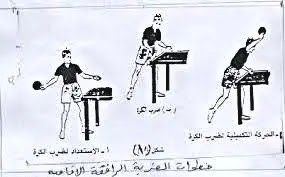 الضربة الرافعة الأمامية
 • الخطوات الفنية
يتخذ الطالب وقفة الاستعداد بحيث تكون القدم اليسرى متقدمة للأمام واليمنى منحرفة بزاوية 45 درجة و المسافة بين القدمين مساوية لعرض الكتفين والجذع للأمام قليلاً.
يقوم الطالب بالمرجحة الخلفية للمضرب مع دفع الكتف الأيسر الى الأمام بحيث يكون الجذع الأسفل متجها لجهة اليمين ليضرب الكرة عندما الى أعلى ارتفاع لها مع نقل ثقل الجسم من القدم الخلفية الى الأمامية.
متابعة اليد الضاربة حركة الكرة لتصل الى أعلى الرأس
الضربة الرافعة الخلفية
 • الخطوات الفنية
القدم اليمنى متقدمة والكتف الأيمن مواجها للشبكة.
يكون الجزء العلوي من الجسم مائـلا قليلا الى الأمام مع انثناء المرفق من  ناحية الجسم وعدم المرجحة الكبيرة.
يتم ضرب الكرة من مقدمة الذراع بتحريك الرسغ على شكل قوس وإرجاع  المضرب للخلف قليلا بحيث يتم نقل الجسم الى الأمام قليلا بعد أداء  هذه الضربات.
يتم متابعة الأداء بمواصلة اليد الضاربة الحركة الى الأمام.
الضربة نصف الكرة
 • الخطوات الفنية
1- تؤدى هذه الضربة عندما يكون الطالب ملاصقا للطاولة بمسافة لا تـقل عن30 سم.
2- يتخذ الطالب وضع الاستعداد المناسب بحيث يكون الجذع مائـلا قليلا للأمام مع انثناء بسيط في الركبتين وتكون القدمان متباعدتـان.
3- يوضع المضرب في طريق الكرة بعد ارتدادها مباشرة عن سطح الطاولة الى أعلى محتفظا بالمضرب بزاوية.
4- يقوم الذراع الأمامي الحامل للمضرب بدفع الكرة دون استخدام الرسغ مع مراعاة ثنى المرفق بحيث تكون اليد والساعد على استقامة واحدة
الضربة الساحقة الأمامية
 • الخطوات الفنية
1- يقف الطالب وقدمه اليسرى متقدمة على اليمين وكتفه الأيسر متجهة نحو الطاولة ويجب عليه أن يتخذ موقعا بحيث تسقط الكرة الى جانب جسمه الأيمن.
2- تسحب اليد اليمنى للخلف بعد مس الكرة سطح الطاولة ويكون وجه المضرب مائـلاً للأسفل وتضرب الكرة عند وصولها الى أعلى ارتداد لها.
3- عند الانتهاء من الضربة تمتد الذراع للأمام باتجاه الكرة الى أن تصل أمام وجه الطالب أو تجتازه الى جهة اليسار مع نقل مركز ثقل الجسم من القدم اليمنى الى اليسرى  مع لف الجذع من اليسار لليمين.
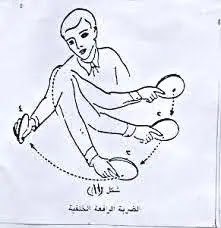 الضربة الساقطة
 • الخطوات الفنية
يقف الطالب قرب الطاولة بحيث تكون قدمه اليمنى قرب الطاولة واليسرى متـأخـرة والركبتان منثنيتان قليلا لضمان ضرب الكرة بصورة منخفضة.
تقوم الذراع بخداع الطالب المنافس بأرجحتها بسرعة لكن بدون ضرب الكرة بل يجعل المضرب أمامها كي ترتطم به.
يمسك المضرب بقوة وعند مس الكرة للمضرب يلف الطالب جسمه لليمين في  الضربة الأمامية الساقطة بحيث يقابل كتفه الأيسر الشبكة ويلف جسمه لليسار  في الضربة الساقطة الخلفية بحيث يقابل كتفه الأيمن الشبكة.
بعد الانتهاء من الضربة يسحب الطالب ذراعه لوضع التهيـؤ لإعادة الكرة القادمة
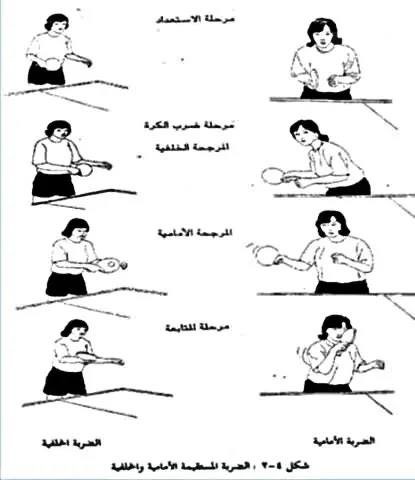 الإرسال بوجه المضرب الخلفي
 • الخطوات الفنية
1- يتخذ الطالب وقفة الاستعداد المناسبة لأداء ضربة الإرسال بحيث يكون الكتف الأيمن للطالب أقل ارتفاعا من الكتف الأيسر.
2- يكون المضرب أسفل الذراع الأيسر ليتمكن الطالب المنافس من رؤية زاوية المضرب والقدم اليمنى أماما وتكون الكرة في وضع مريح على راحة اليد الحرة.
3- يــؤدى الإرسال بقذف الكرة الى أعلى في اتجاه رأسي مع دوران بسيط في الجزء العلوي لجسم الطالب لسهولة الحركة ومرجحة الذراع الحاملة للمضرب الى الخلف والى الأعلى قليلا ليتم احتكاك الكرة بالمضرب وضربها من أسفل ثم  تفرد الذراع كاملا بعد أداء الإرسال